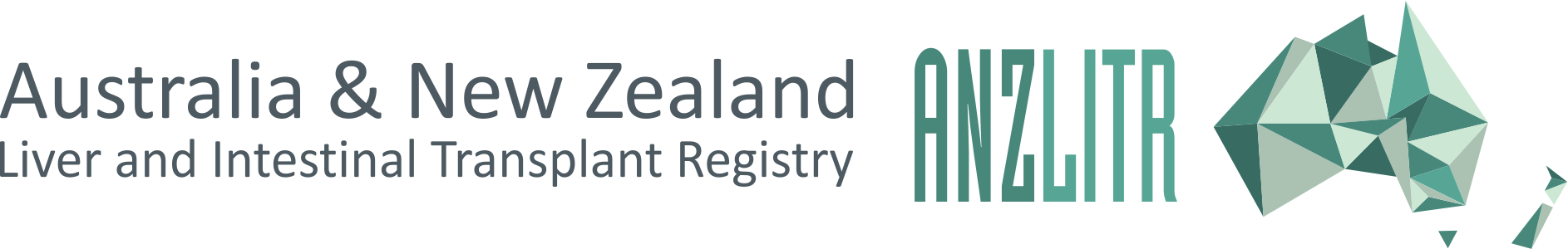 33rd Annual Report on Liver and Intestinal Transplantation Activityin Australia and New ZealandData to 31 December 2021
11. Patient Survival
Patient survival curve
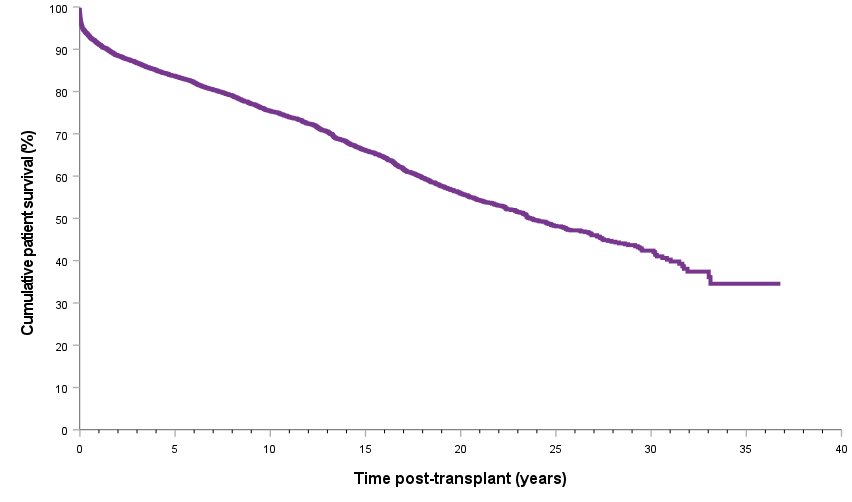 [Speaker Notes: Figure 26. Patient survival curve]
Patient survival curve by age category
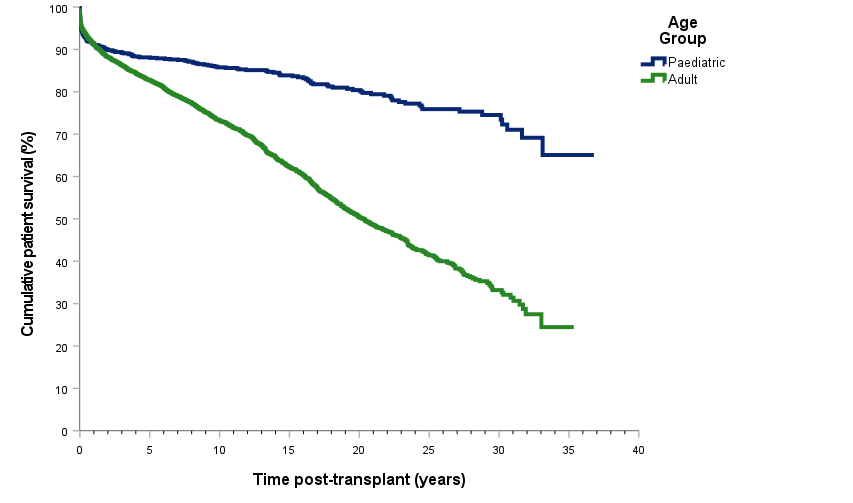 [Speaker Notes: Figure 27. Patient survival curve by age category]
Paediatric patient survival curve by age strata
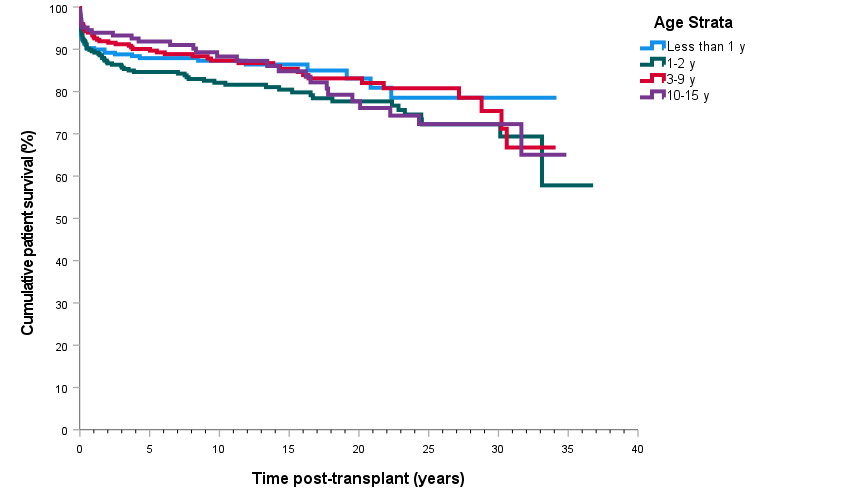 [Speaker Notes: Figure 28. Paediatric patient survival curve by age strata]
Adult patient survival curve by age strata
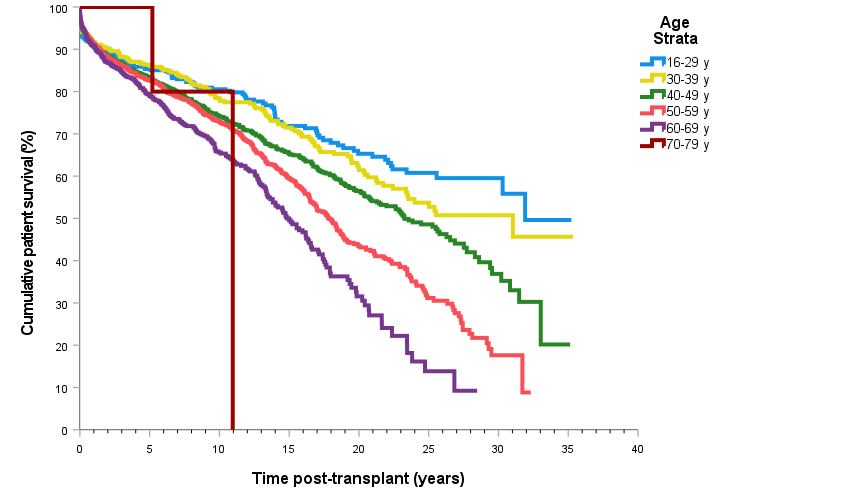 [Speaker Notes: Figure 29. Adult patient survival curve by age strata]
Patient survival curve by era of transplant
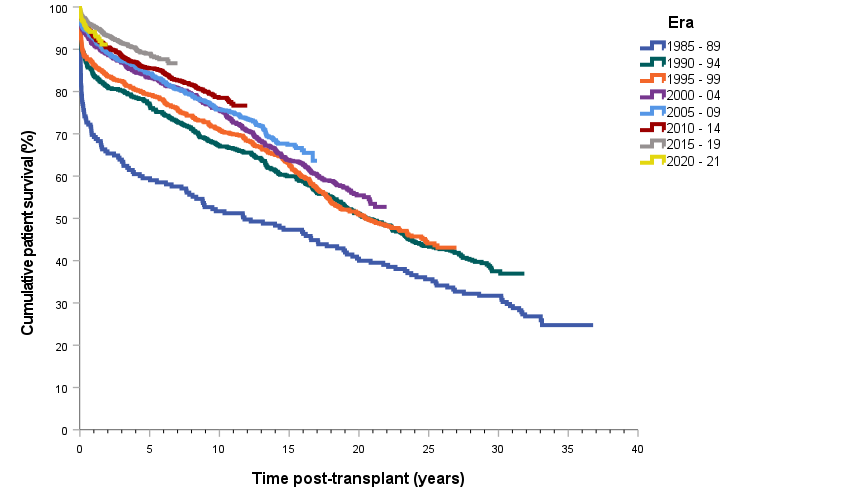 [Speaker Notes: Figure 30. Patient survival curve by era of transplant]
Paediatric patient survival curve by era of transplant
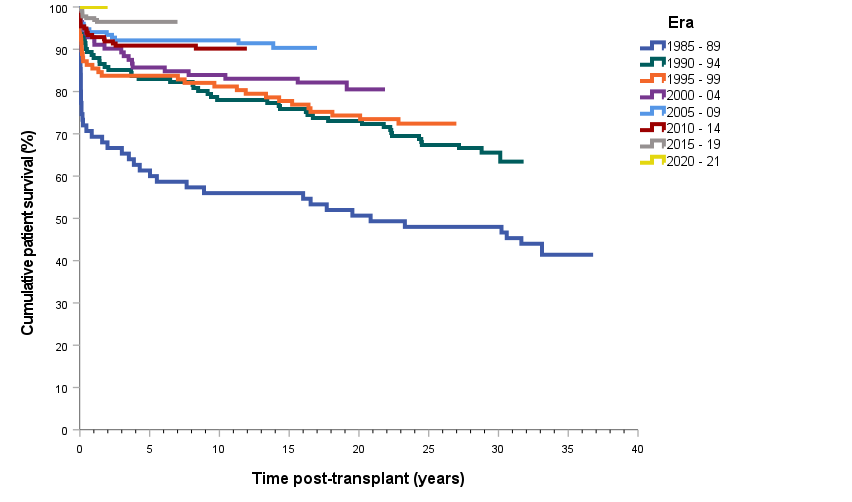 [Speaker Notes: Figure 31. Paediatric patient survival curve by era of transplant]
Adult patient survival curve by era of transplant
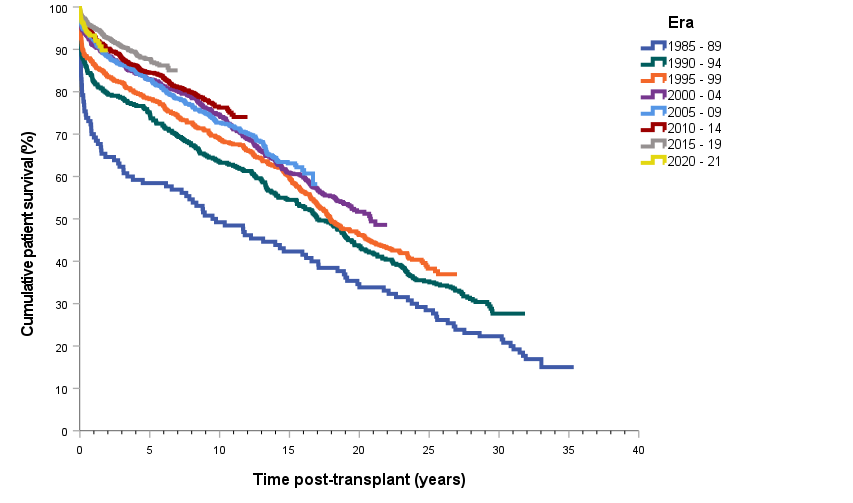 [Speaker Notes: Figure 32. Adult patient survival curve by era of transplant]
Paediatric patient survival curve by type of primary graft
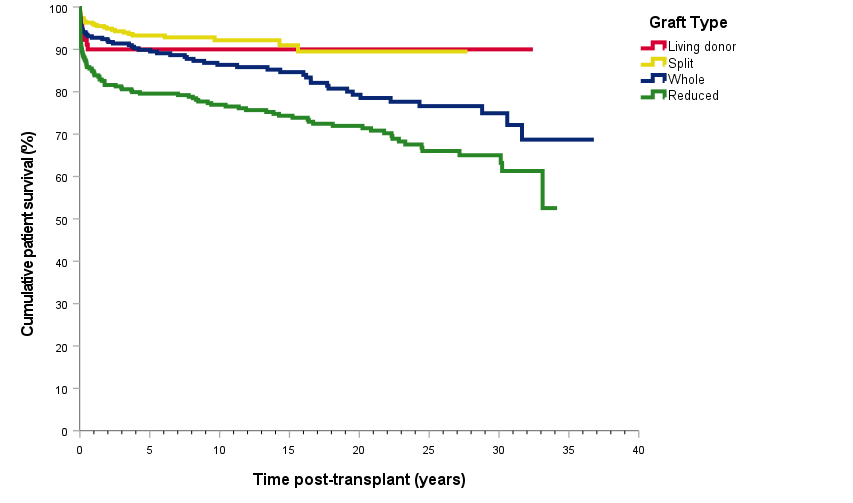 [Speaker Notes: Figure 33. Paediatric patient survival curve by type of primary graft]
Adult patient survival curve by type of primary graft
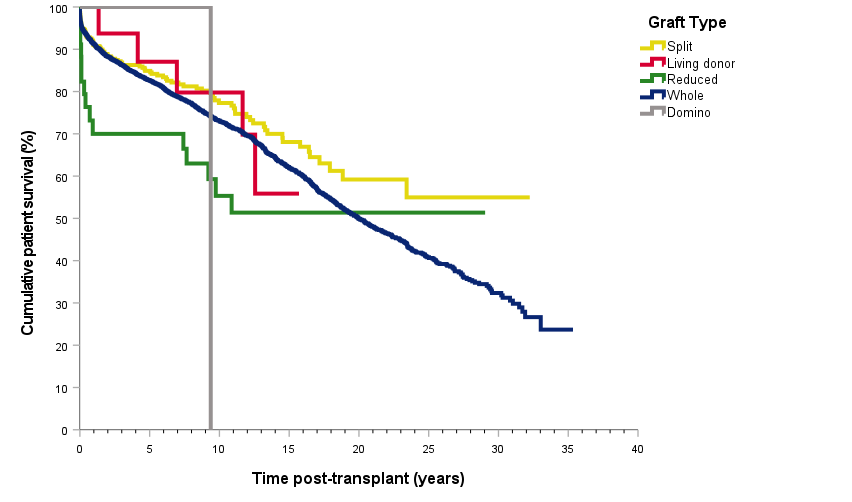 [Speaker Notes: Figure 34. Adult patient survival curve by type of primary graf]
Paediatric patient survival curve by transplant weight
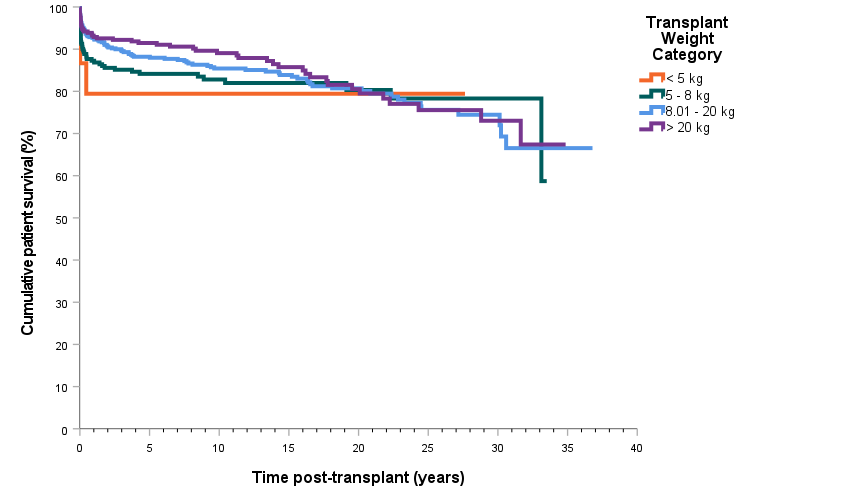 [Speaker Notes: Figure 35. Paediatric patient survival curve by transplant weight]
Paediatric patient survival curve by primary disease
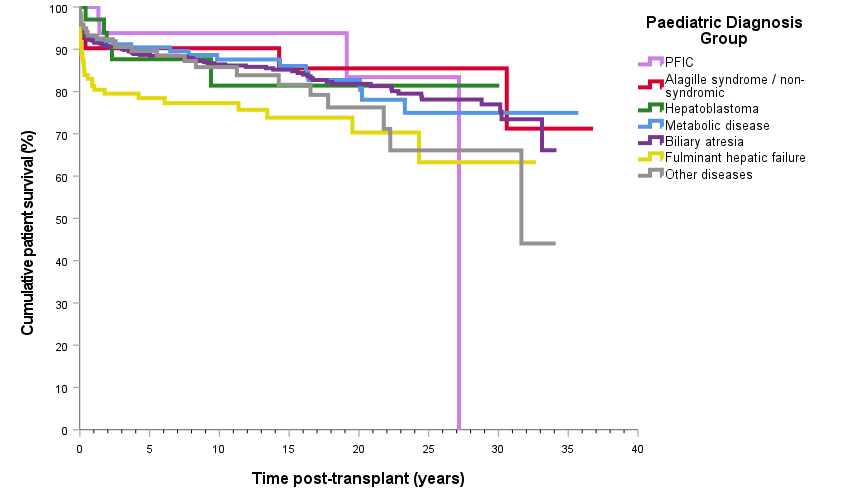 [Speaker Notes: Figure 36. Paediatric patient survival curve by primary disease]
Adult patient survival curve by primary disease
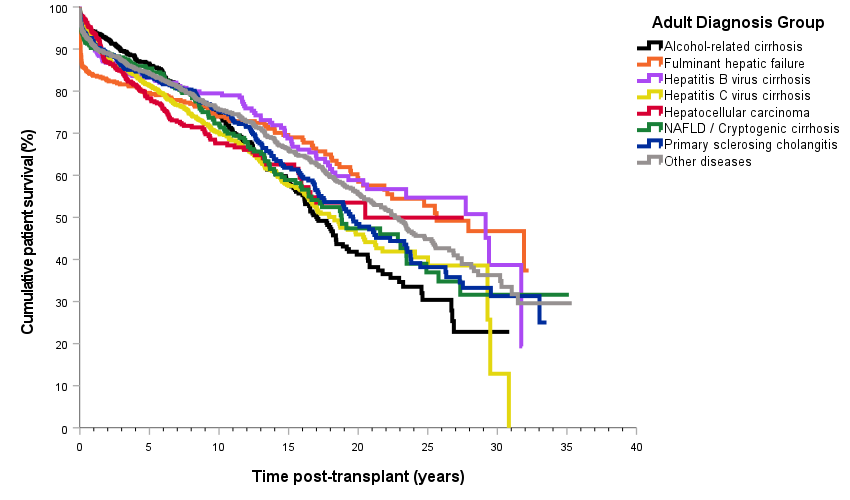 [Speaker Notes: Figure 37. Adult patient survival curve by primary disease]
Patient survival curve by age group with fulminant hepatic failure – all diagnoses
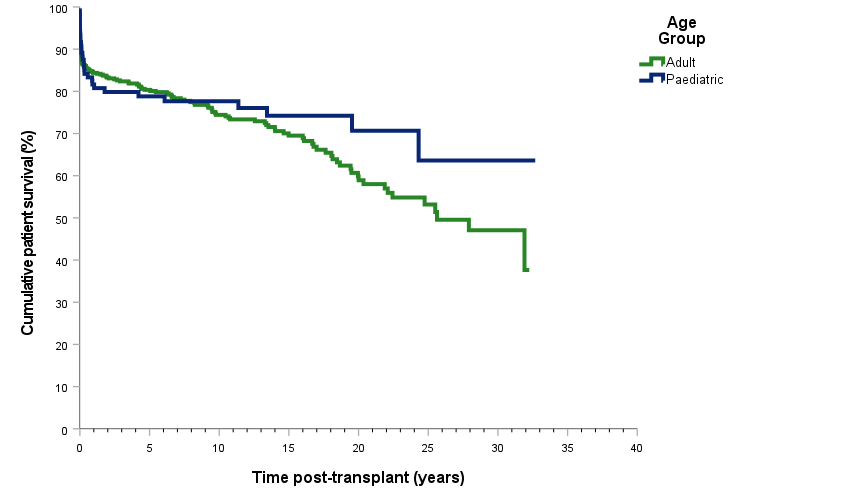 [Speaker Notes: Figure 38. Patient survival curve by age group with fulminant hepatic failure – all diagnoses]
Adult patient survival curve by transplant era with hepatitis B virus cirrhosis – all diagnoses
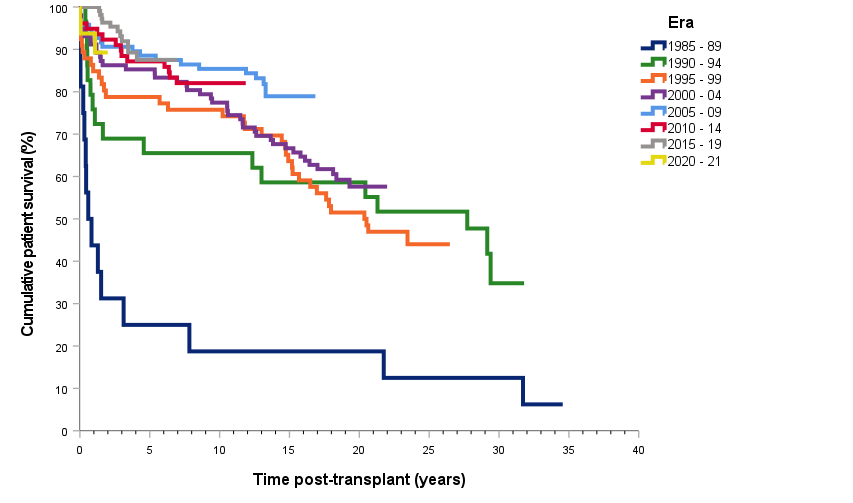 [Speaker Notes: Figure 39. Adult patient survival curve by transplant era with hepatitis B virus cirrhosis – all diagnoses]
Patient survival curve by transplant era with hepatitis C virus cirrhosis – all diagnoses
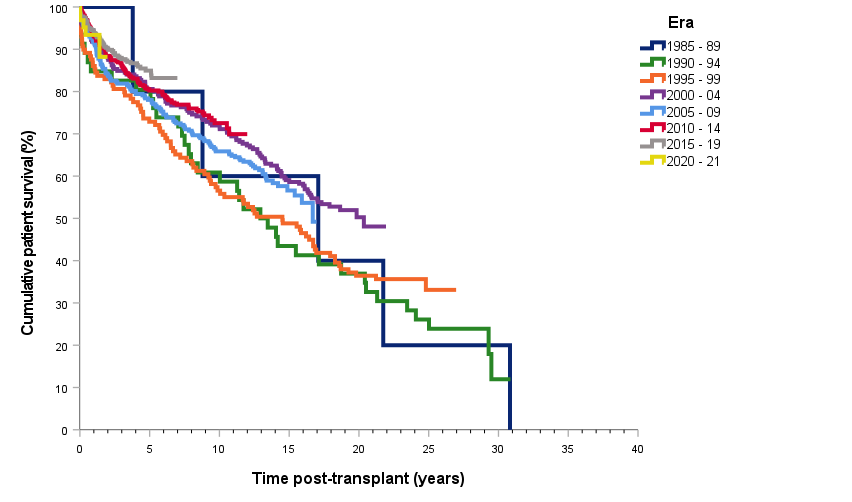 [Speaker Notes: Figure 40. Patient survival curve by transplant era with hepatitis C virus cirrhosis – all diagnoses]
Patient survival curve with a diagnosis of hepatocellular carcinoma by transplant era – all diagnoses
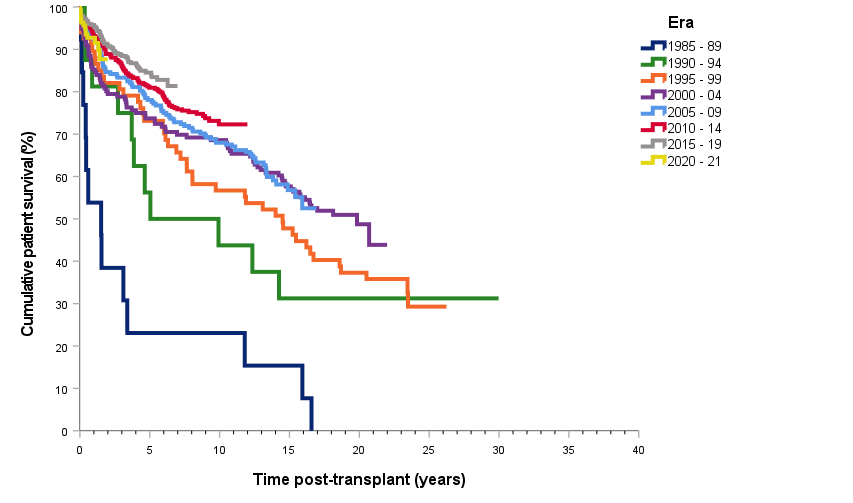 [Speaker Notes: Figure 41. Patient survival curve with a diagnosis of hepatocellular carcinoma by transplant era – all diagnoses]
Paediatric patient survival curve with a malignancy diagnosis – all diagnoses
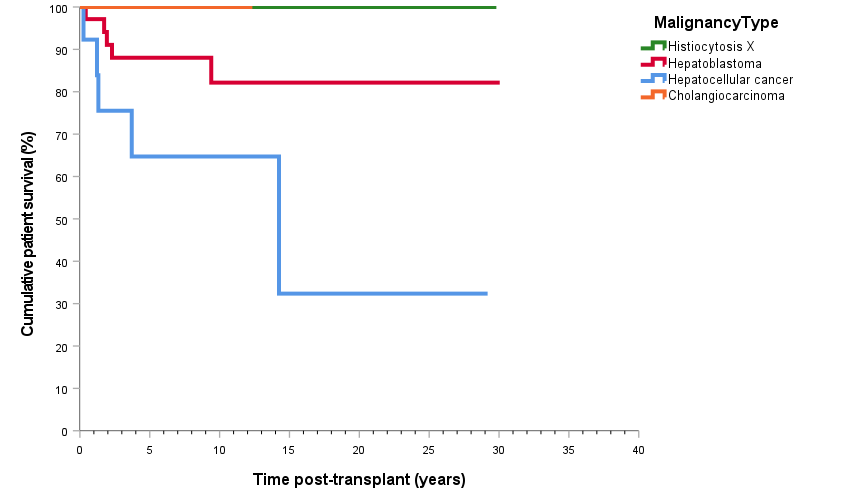 [Speaker Notes: Figure 42. Paediatric patient survival curve with a malignancy diagnosis – all diagnoses]
Adult patient survival curve with a malignancy diagnosis – all diagnoses
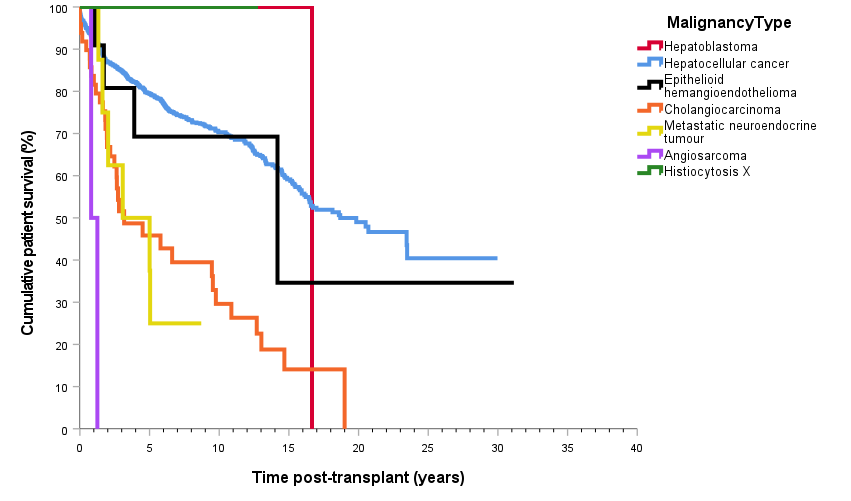 [Speaker Notes: Figure 43. Adult patient survival curve with a malignancy diagnosis – all diagnoses]